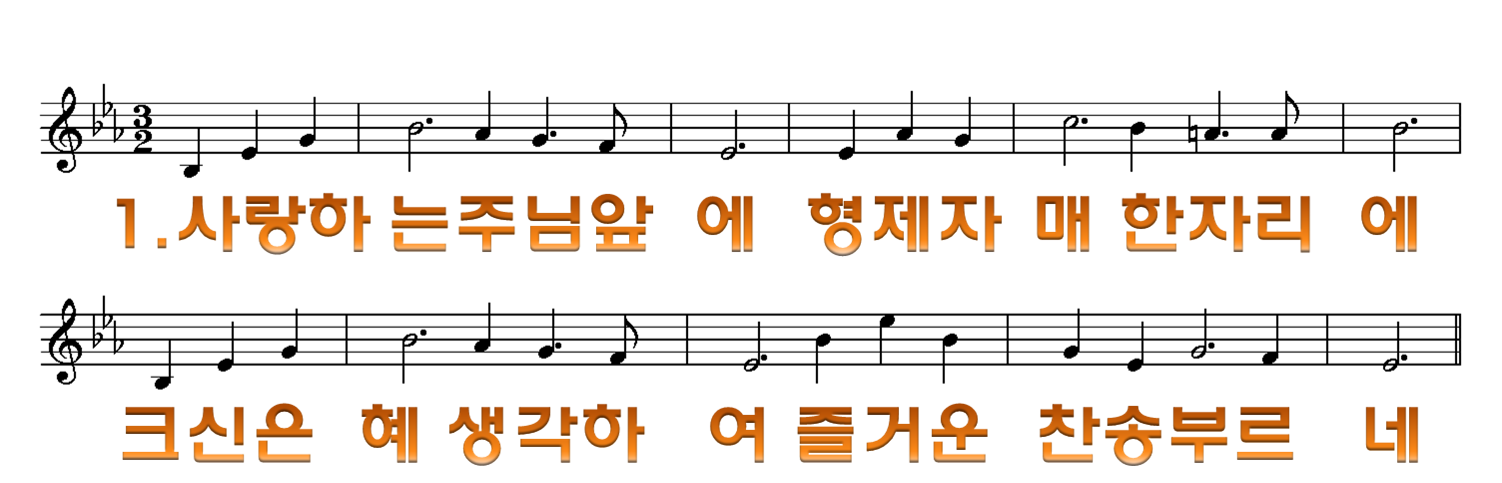 1/6 : 1-전
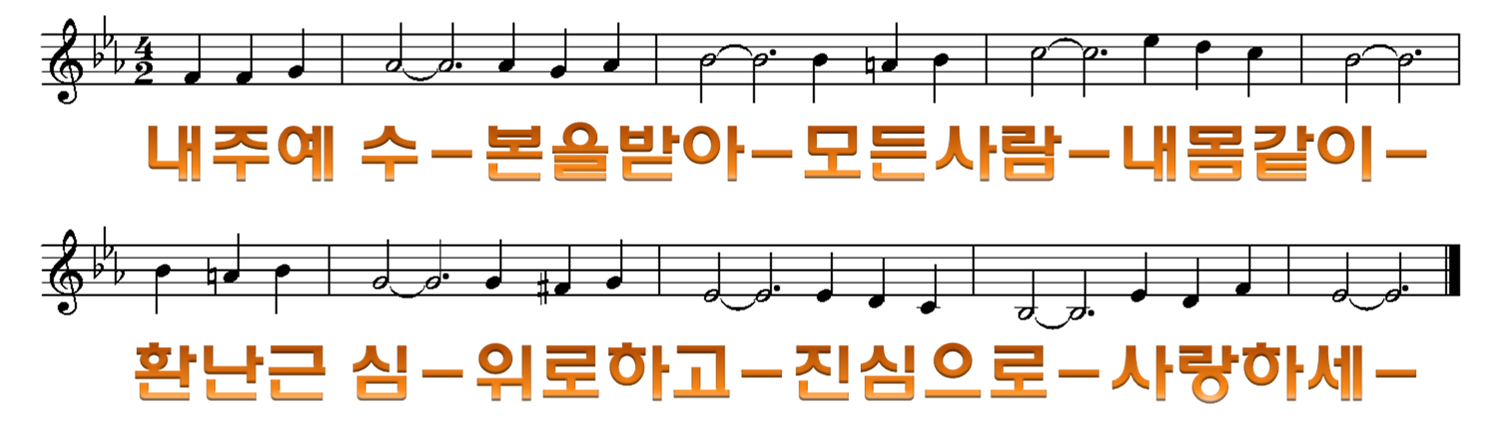 2/6 : 1-후
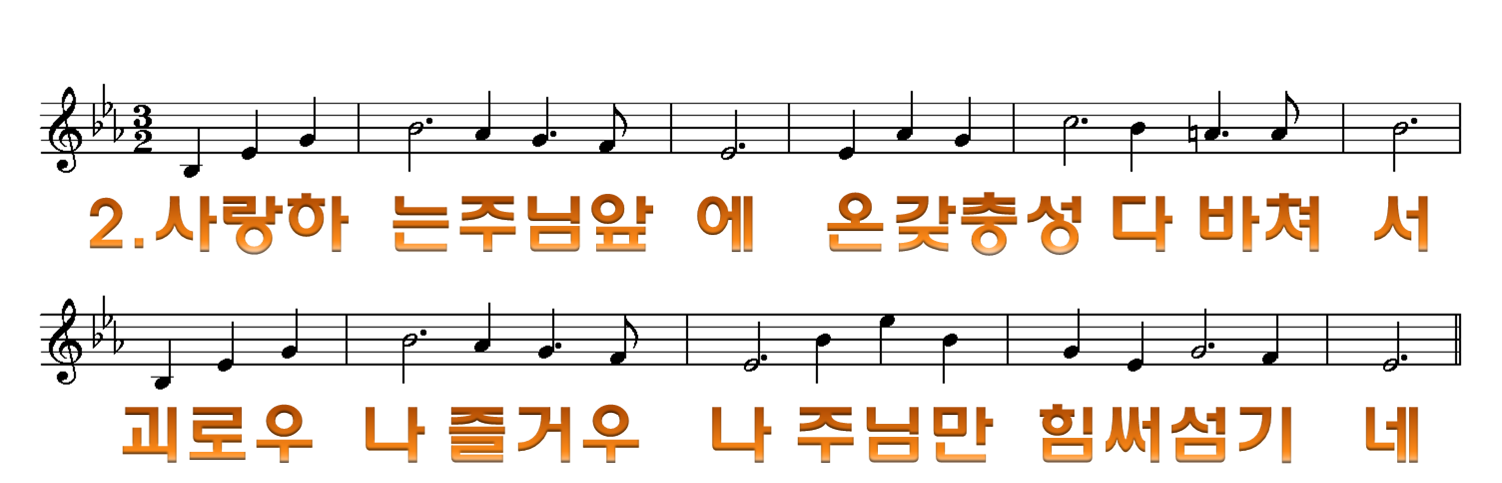 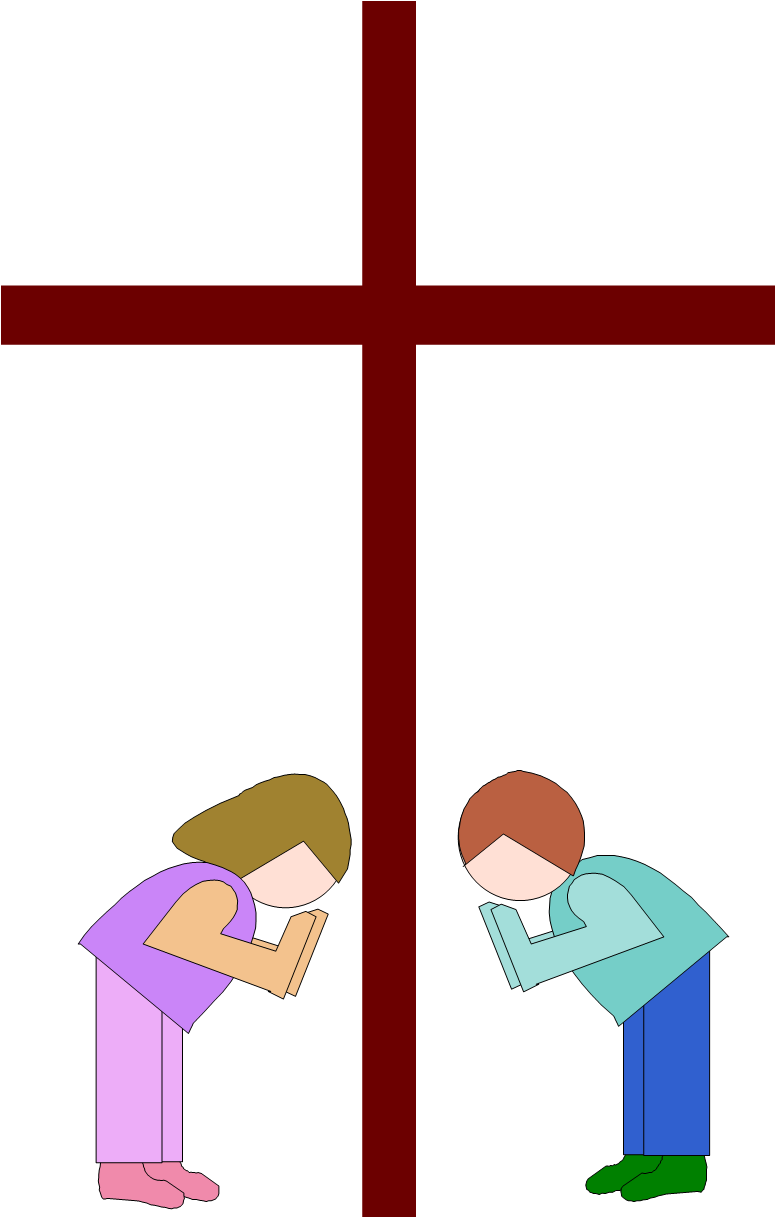 3/6 : 2-전
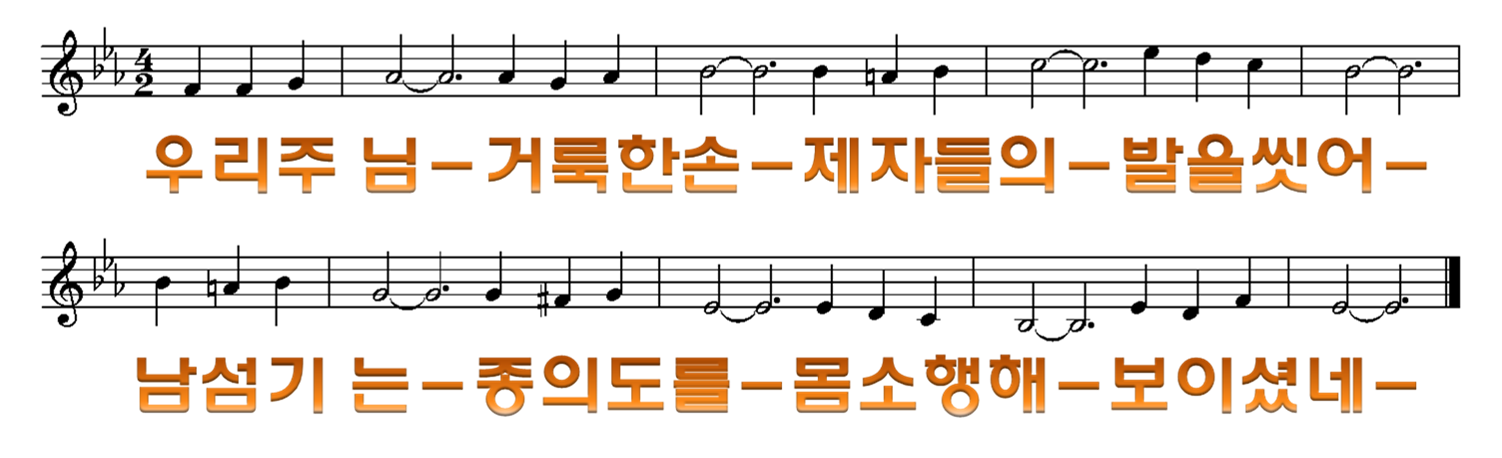 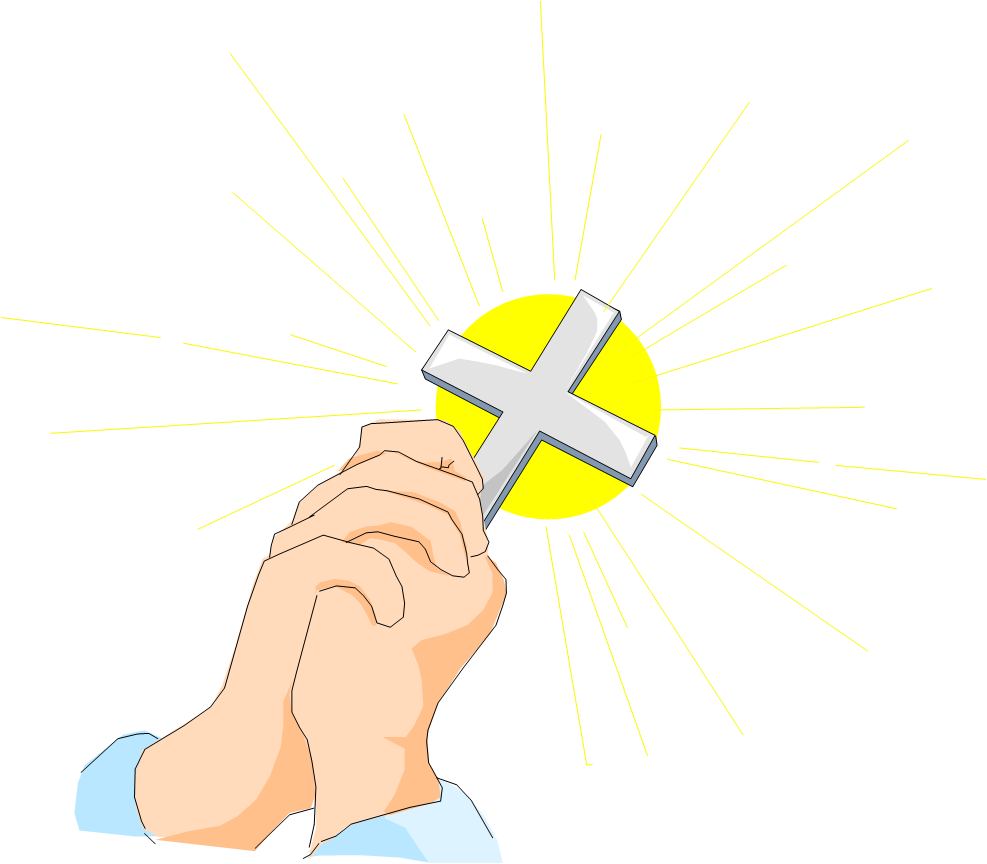 4/6 : 2-후
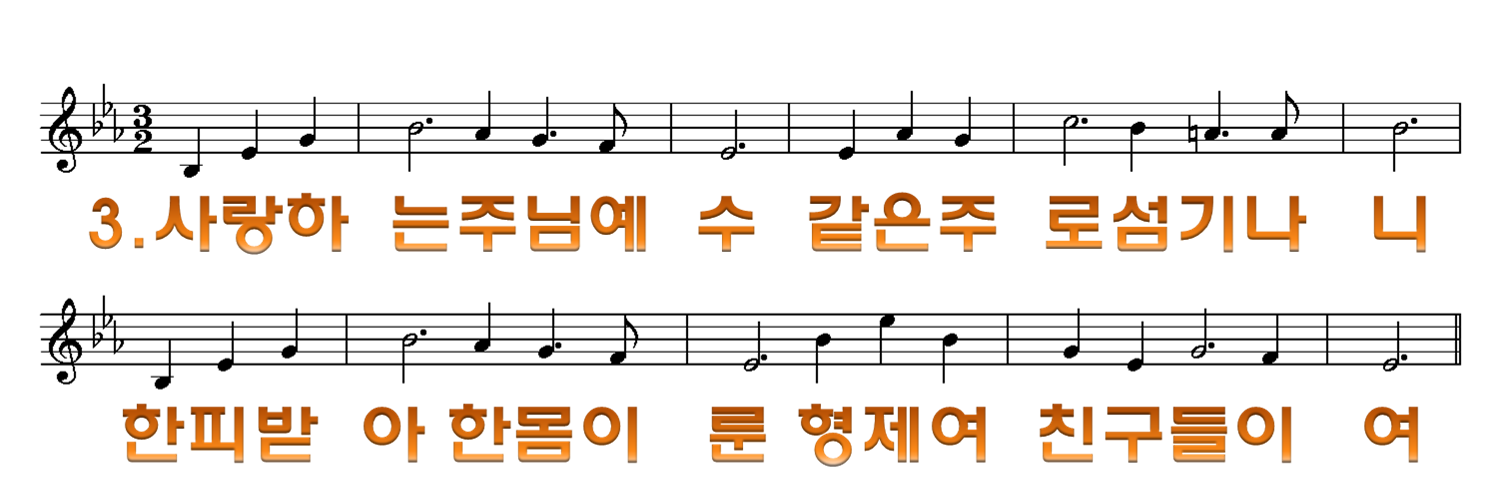 5/6 : 3-전
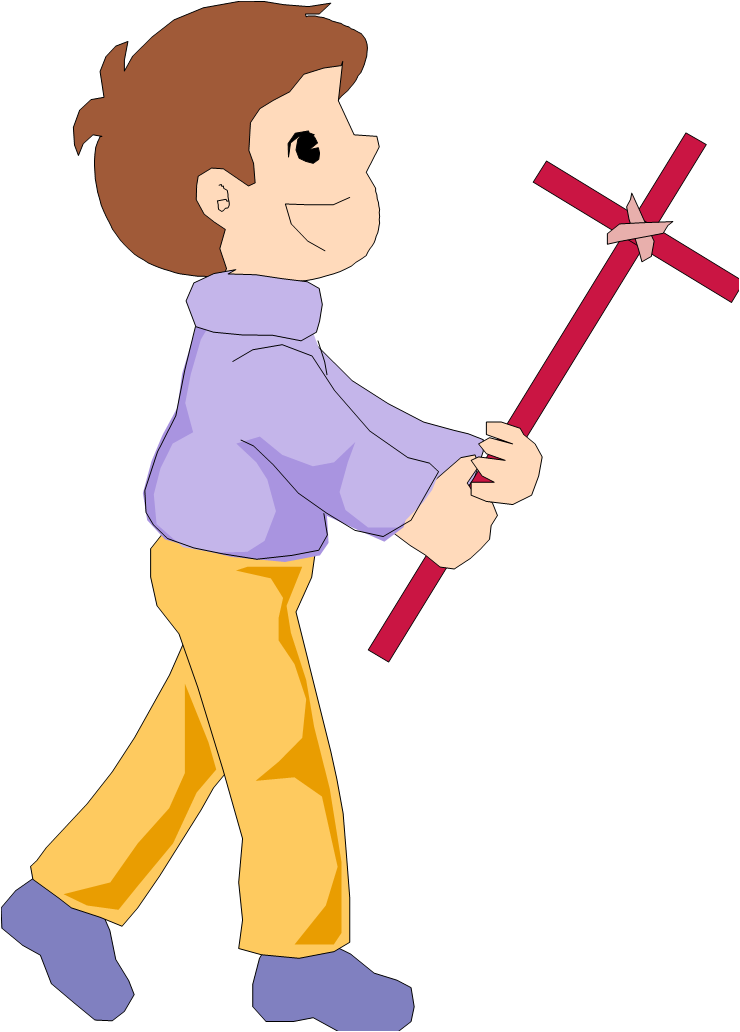 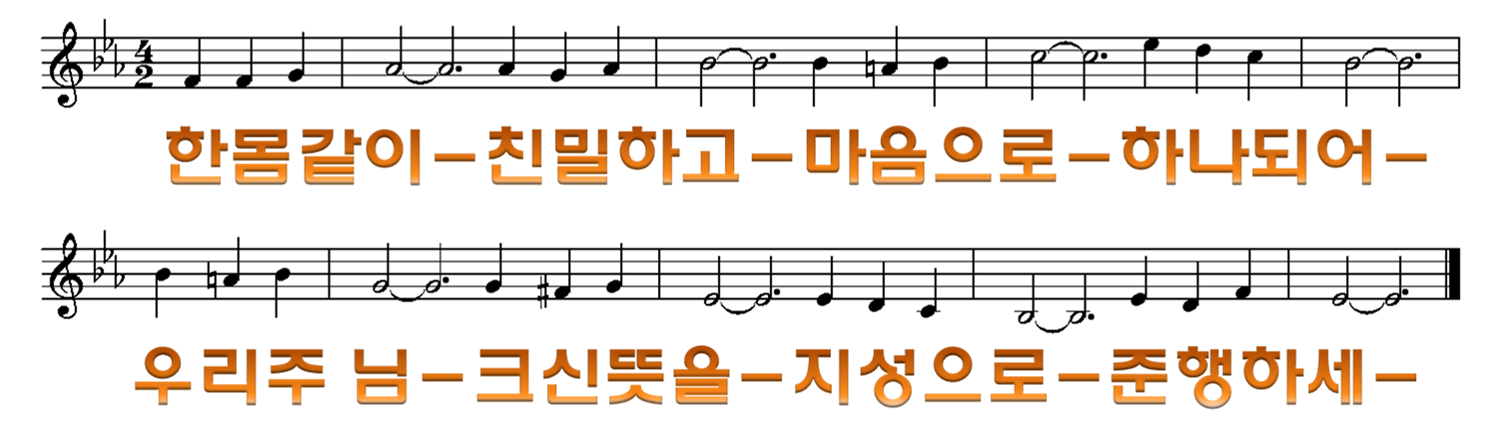 6/6 : 3-후